A Shelter In Time Of Storm
4/4
F/C - SOL

Verses: 4/Chorus
PDHymns.com
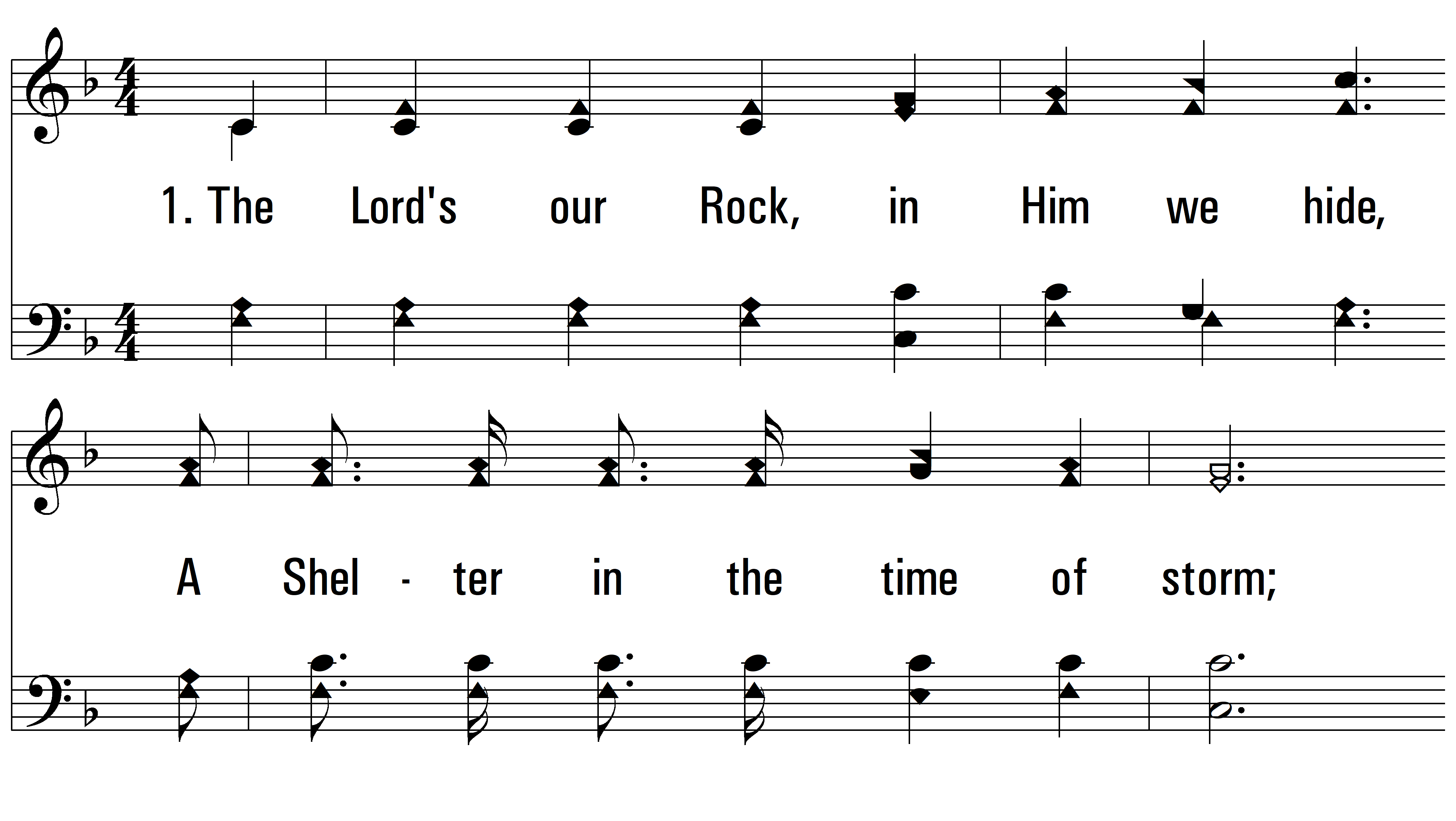 vs. 1 ~ A Shelter In Time Of Storm
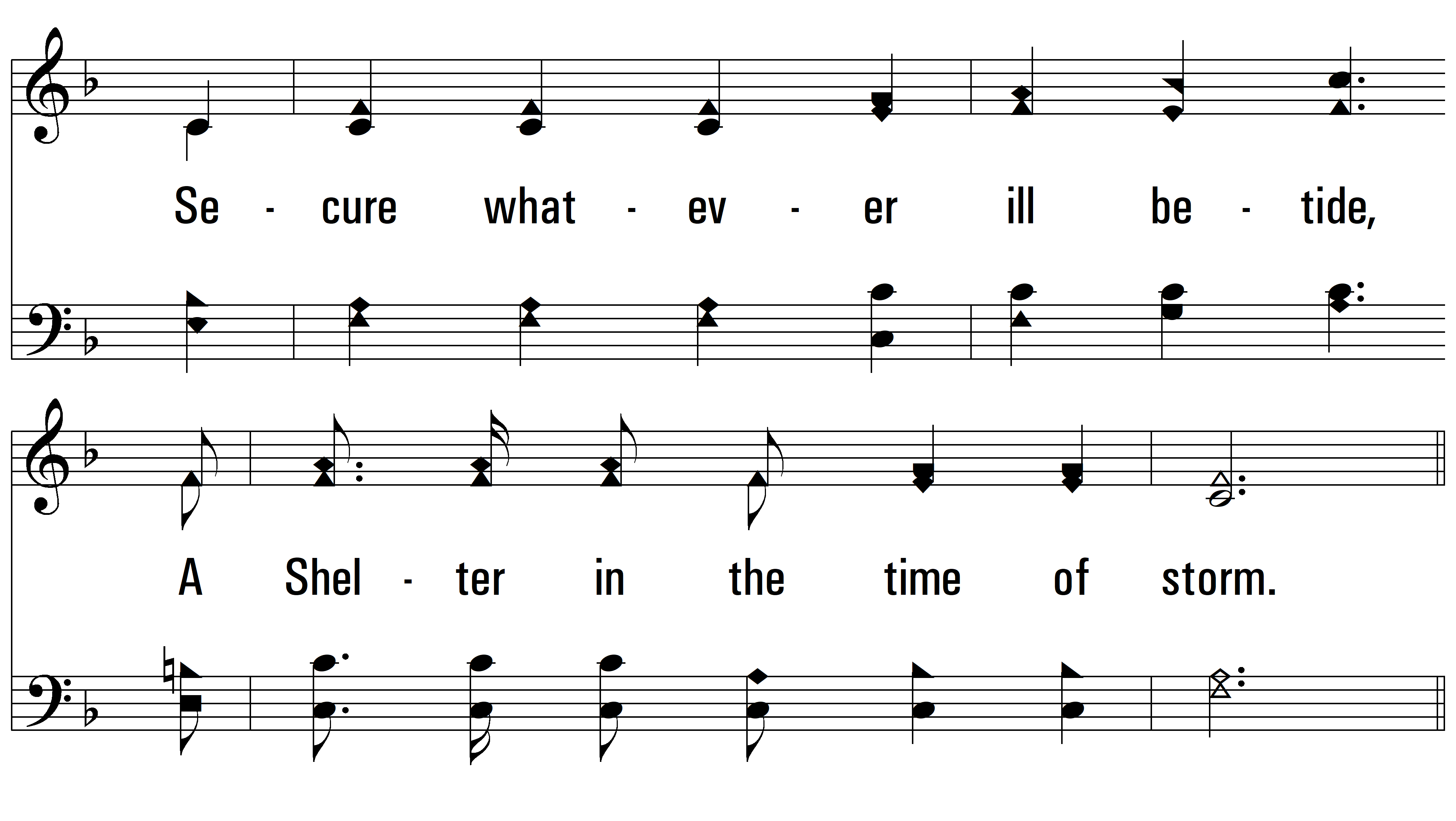 vs. 1
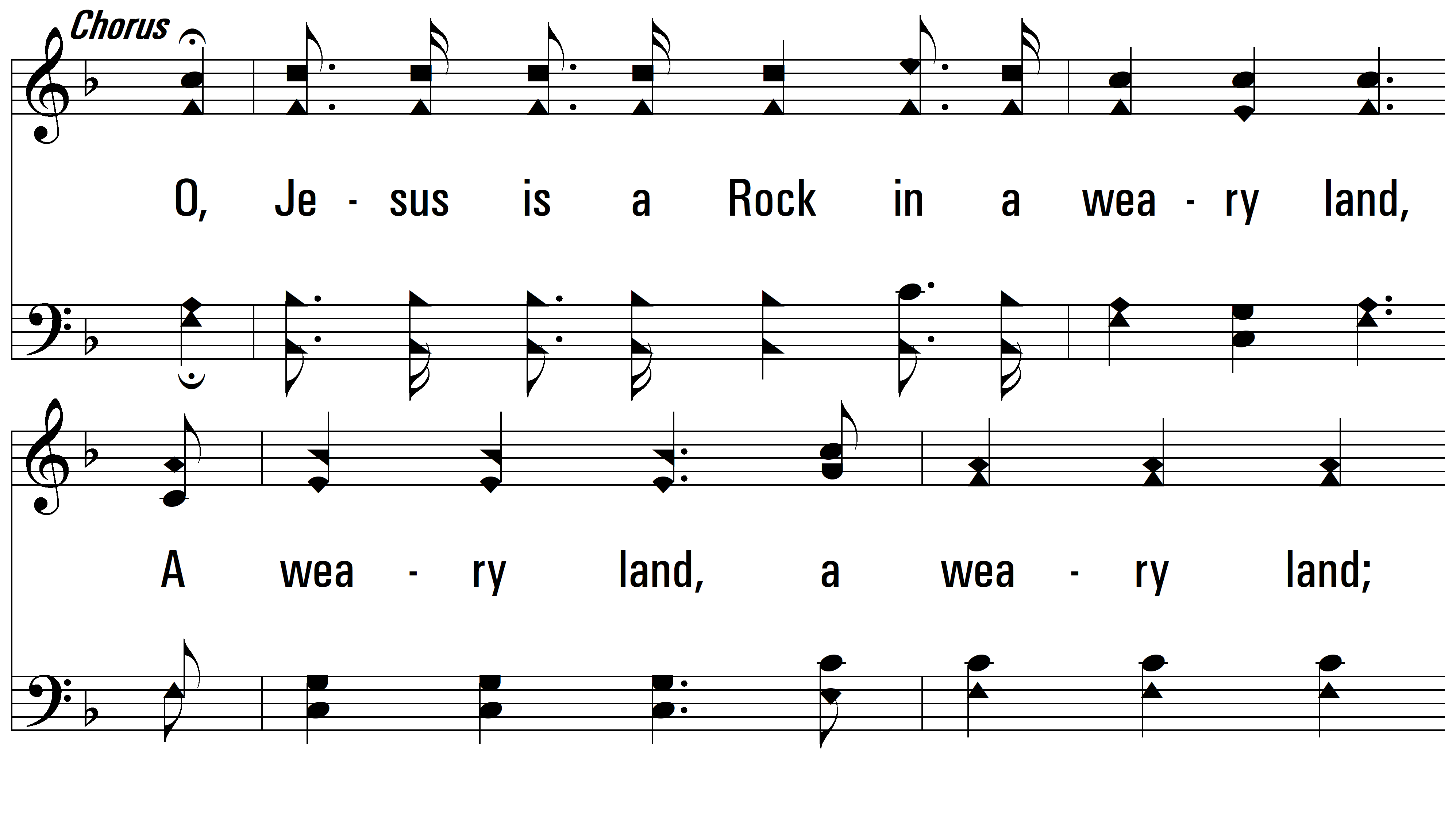 vs. 1
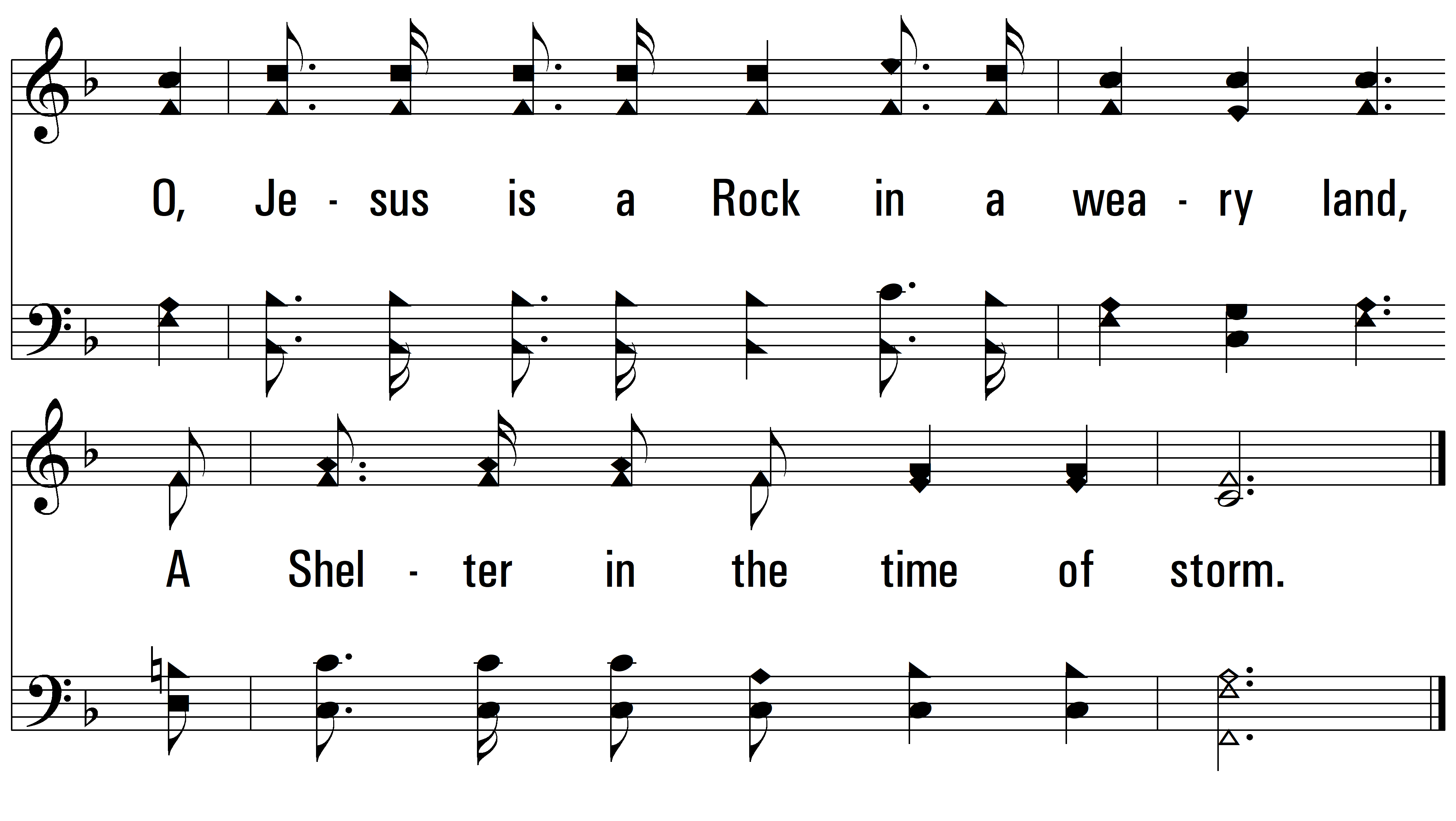 vs. 1
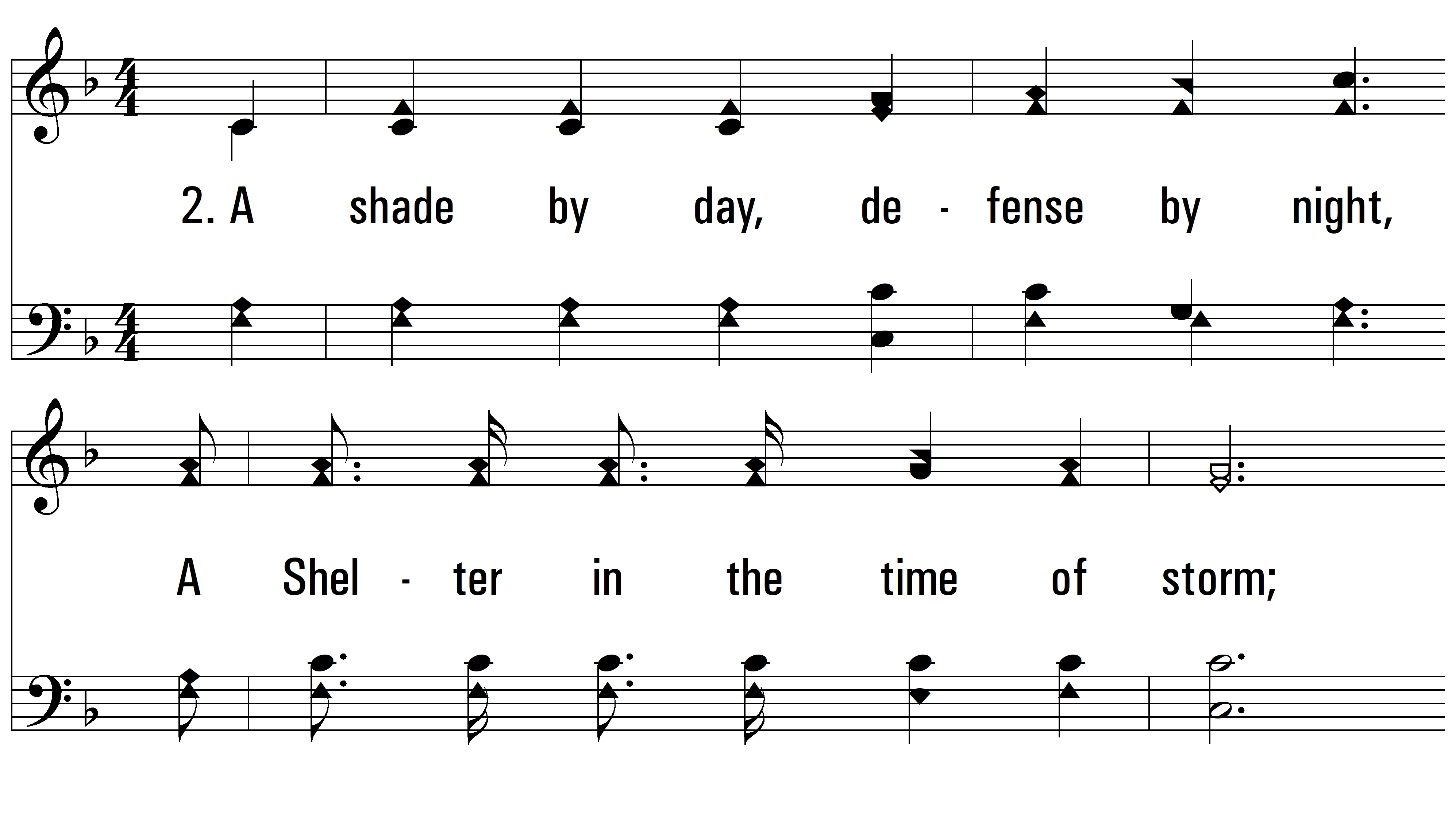 vs. 2 ~ A Shelter In Time Of Storm
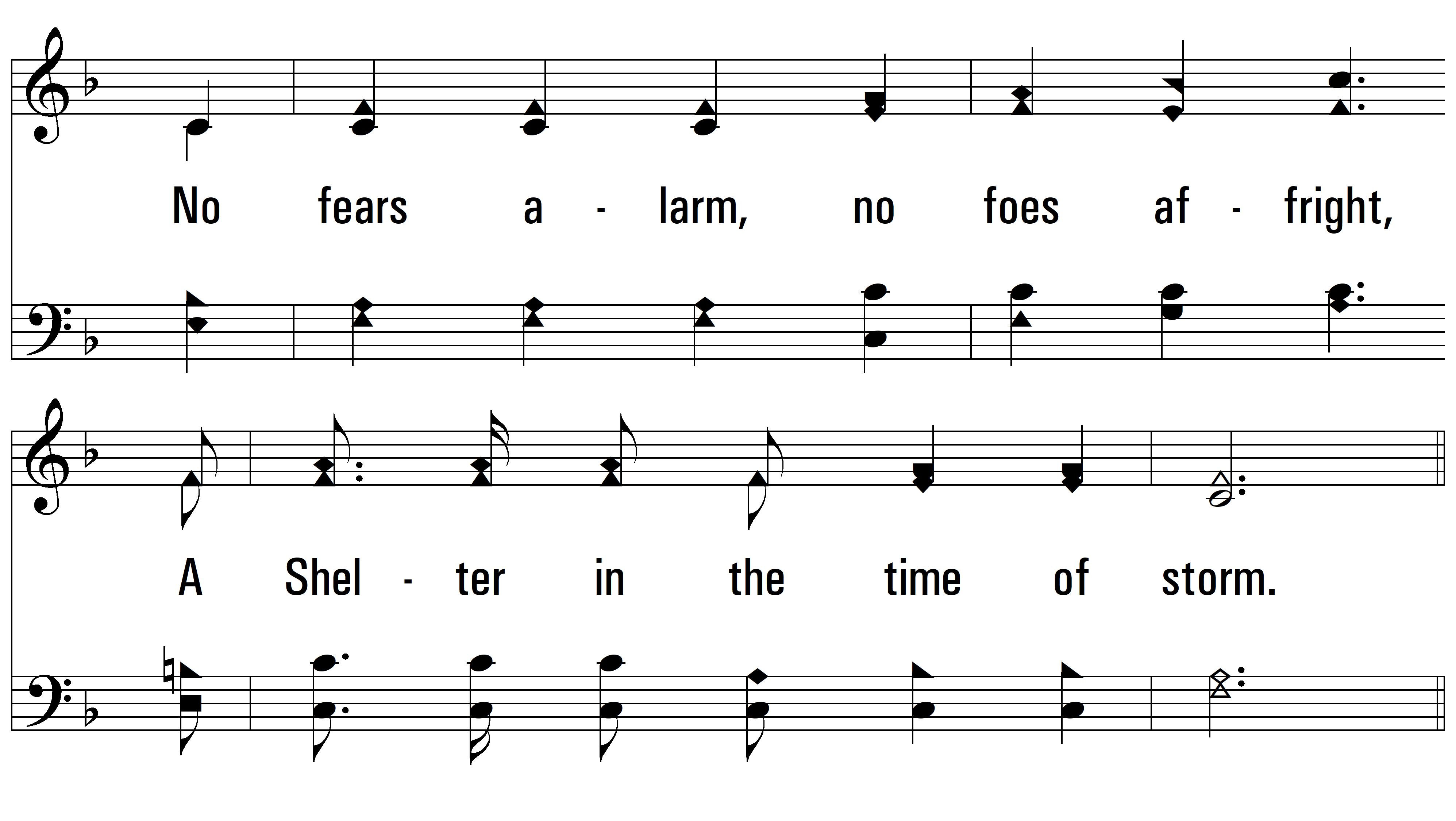 vs. 2
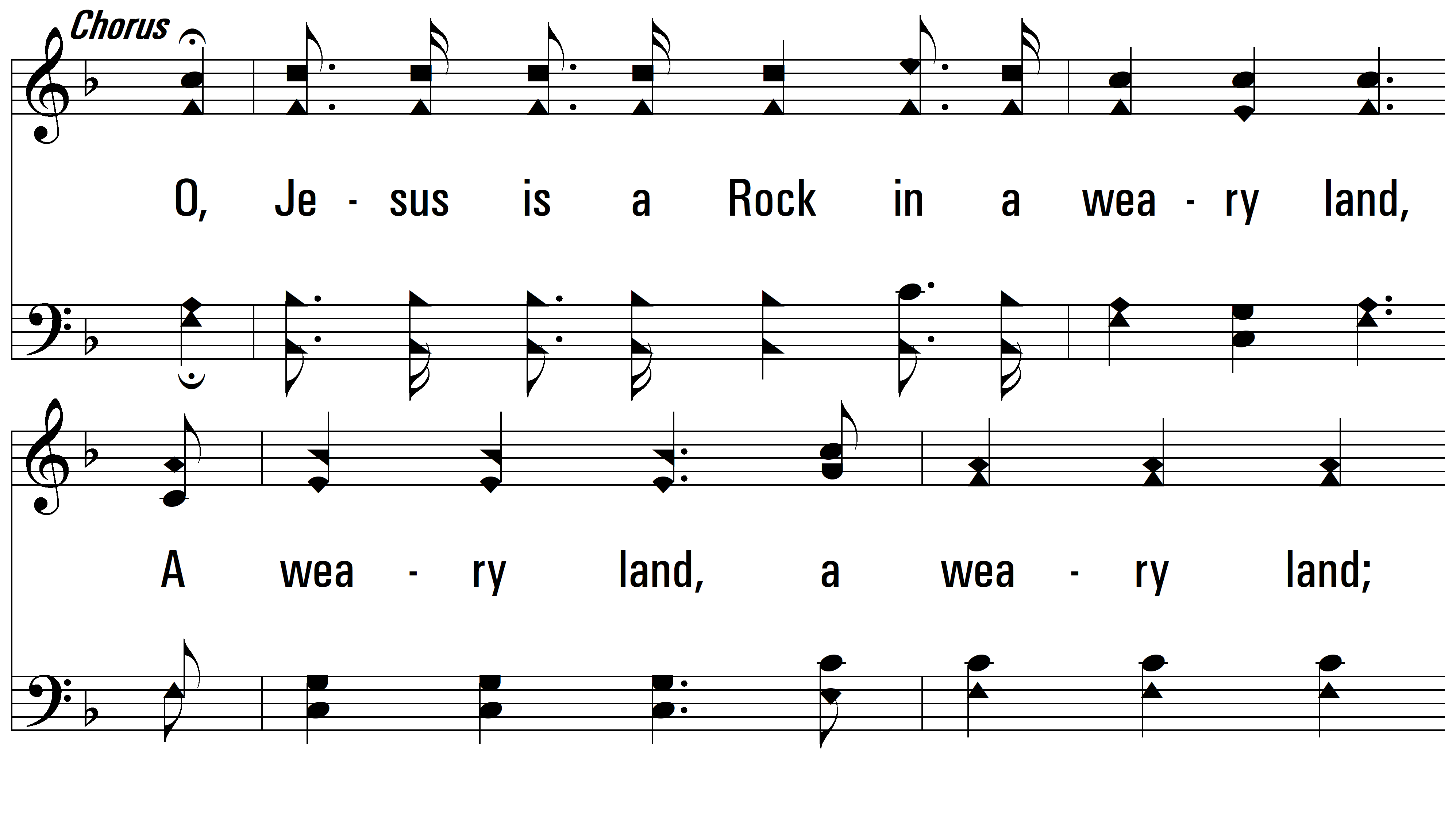 vs. 2
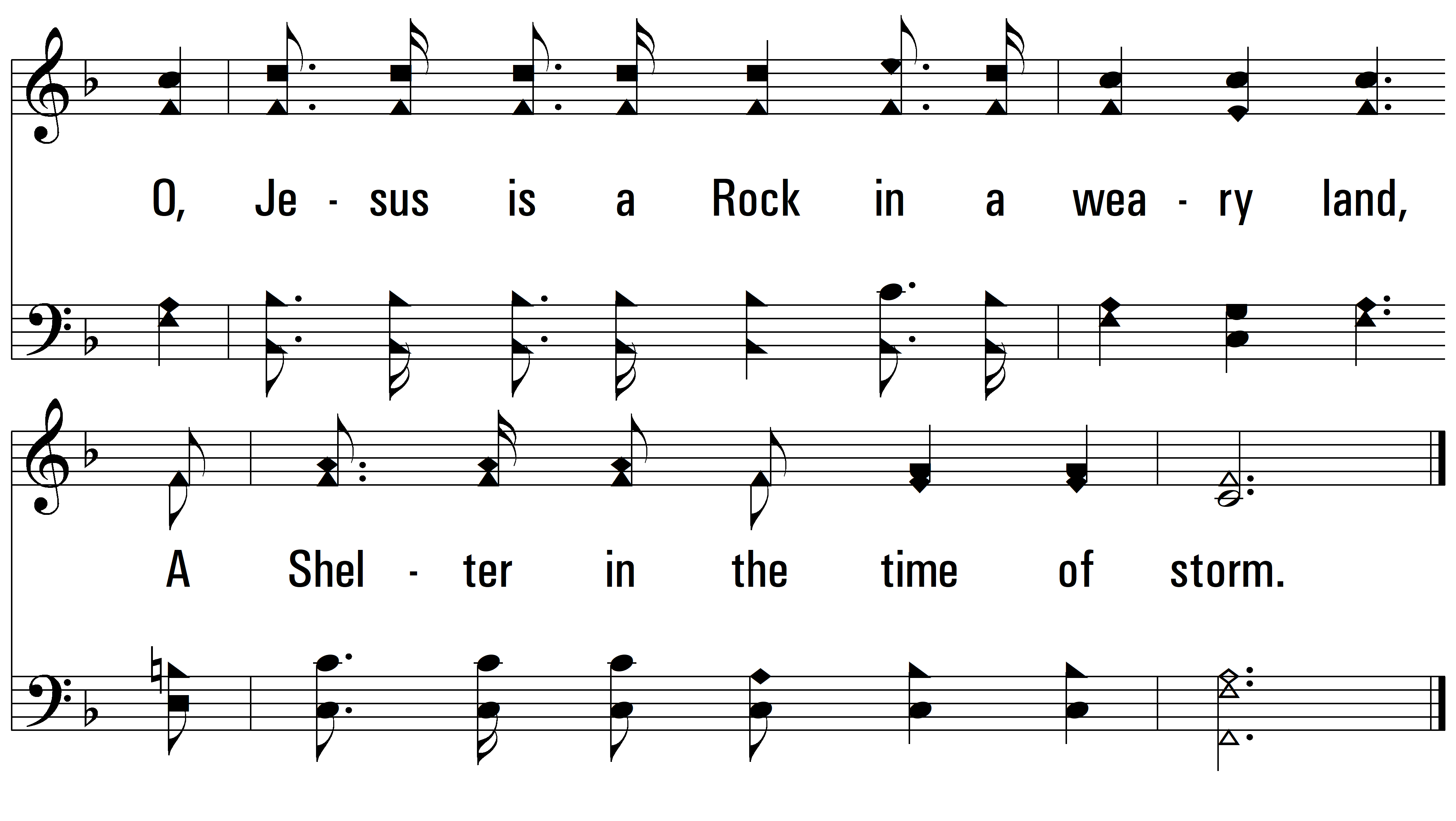 vs. 2
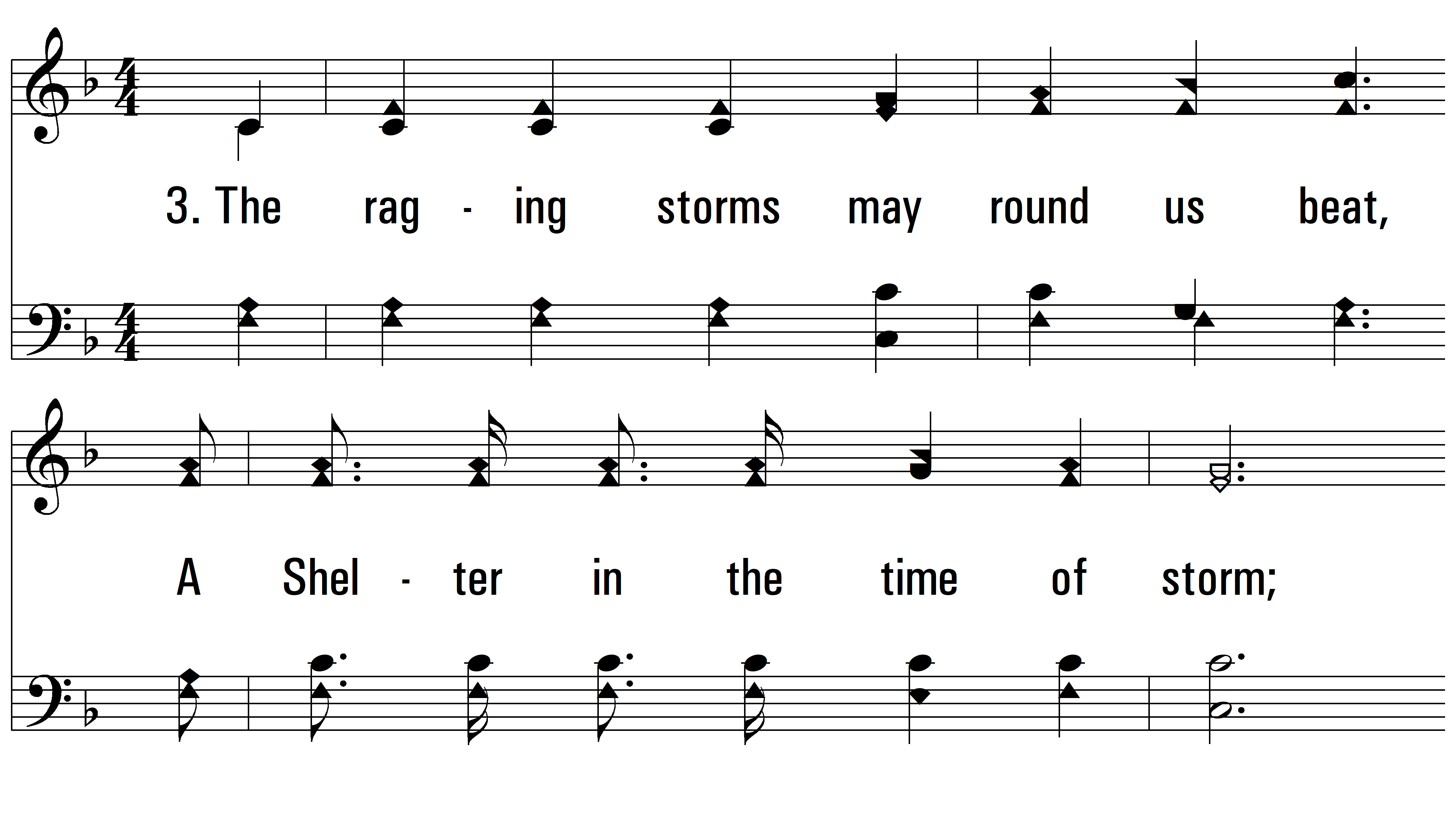 vs. 3 ~ A Shelter In Time Of Storm
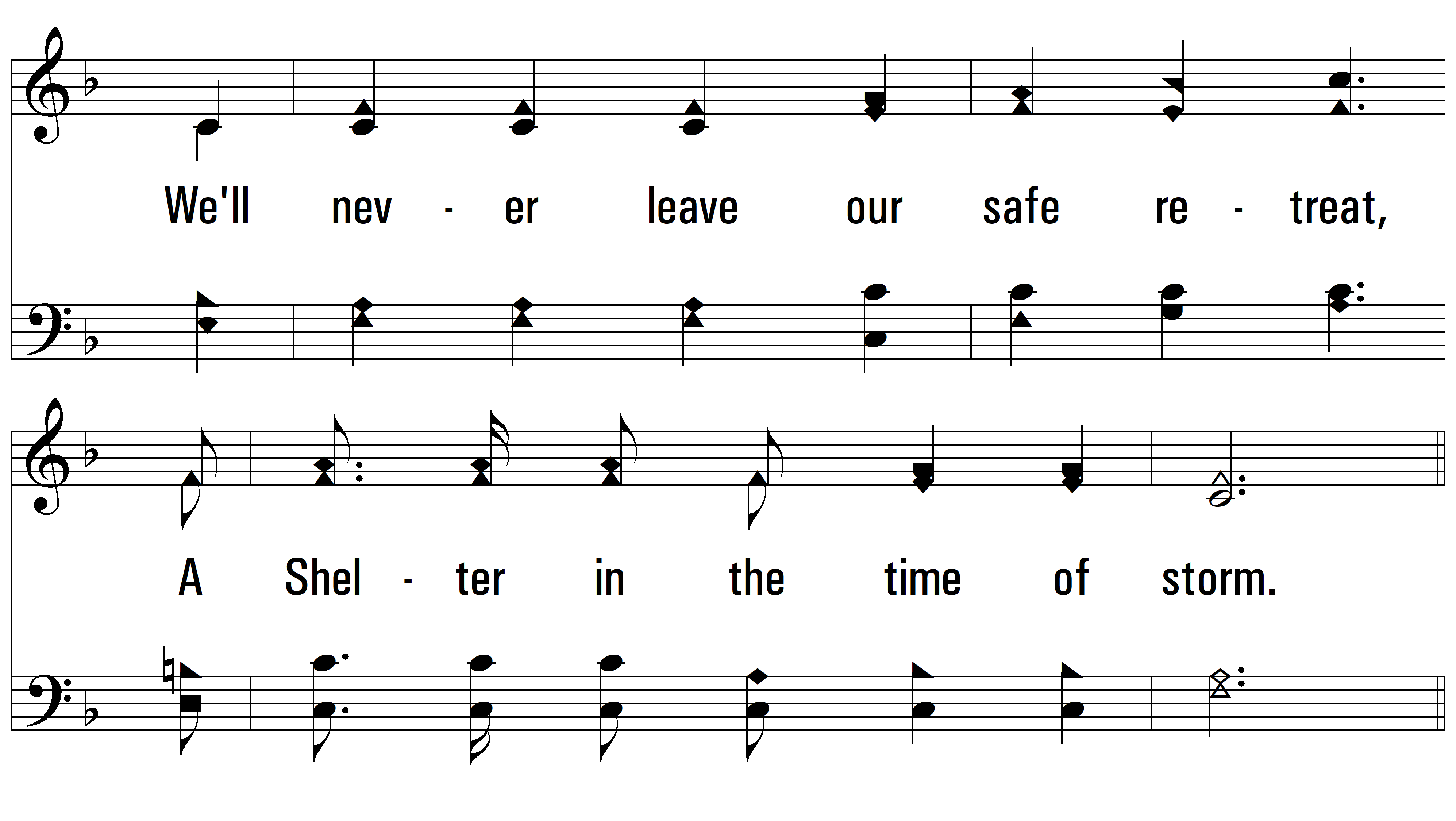 vs. 3
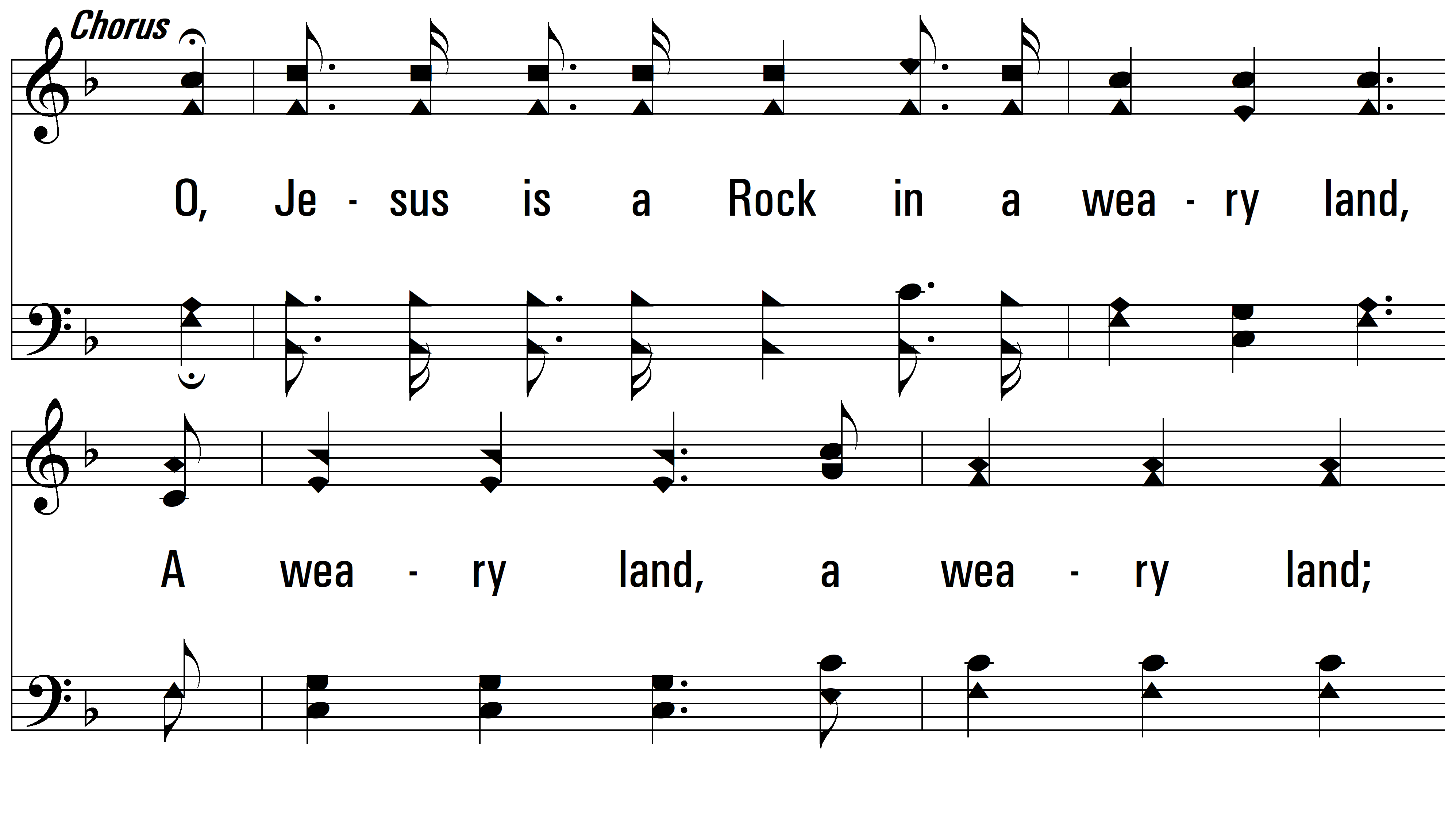 vs. 3
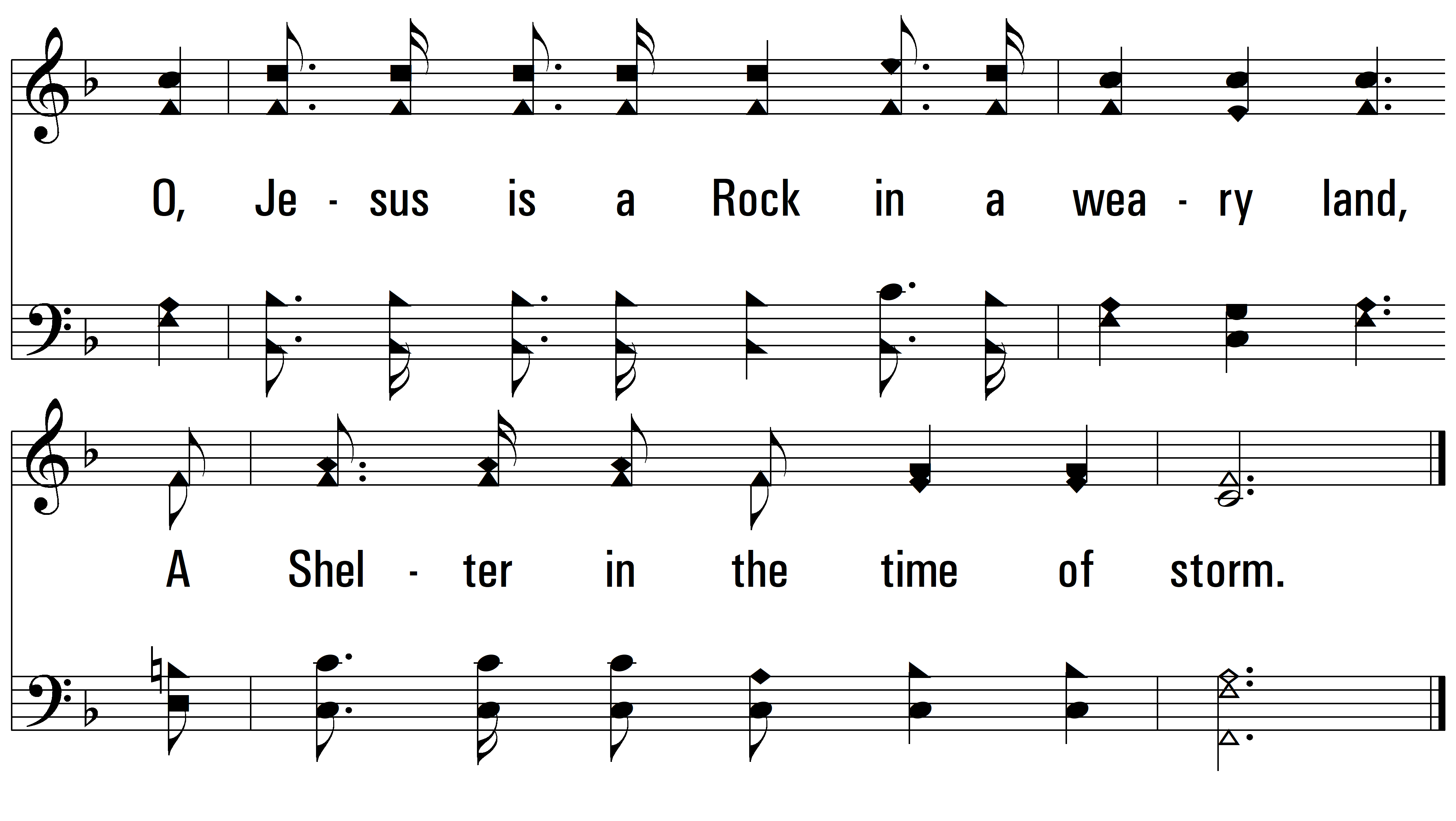 vs. 3
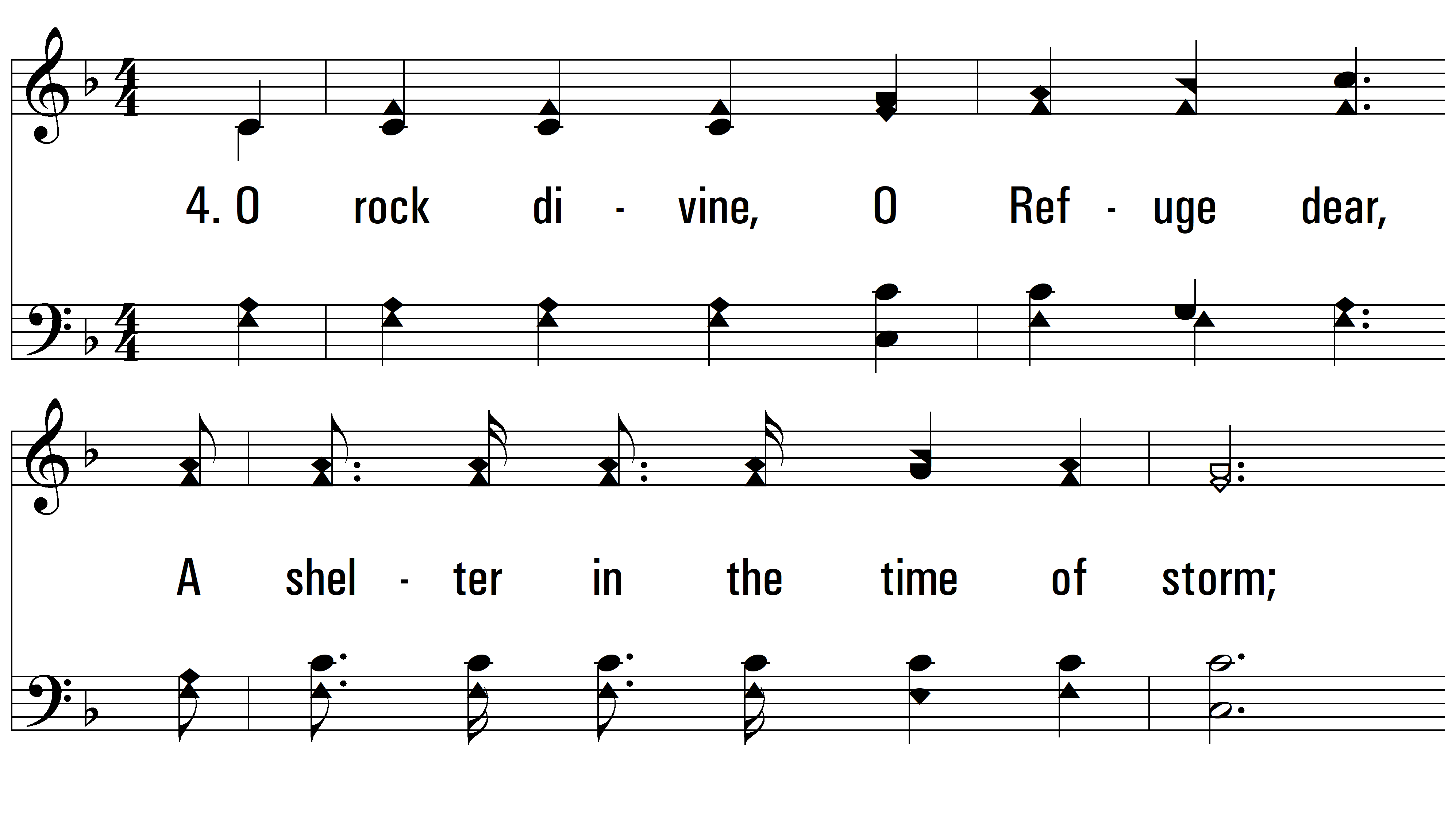 vs. 4 ~ A Shelter In Time Of Storm
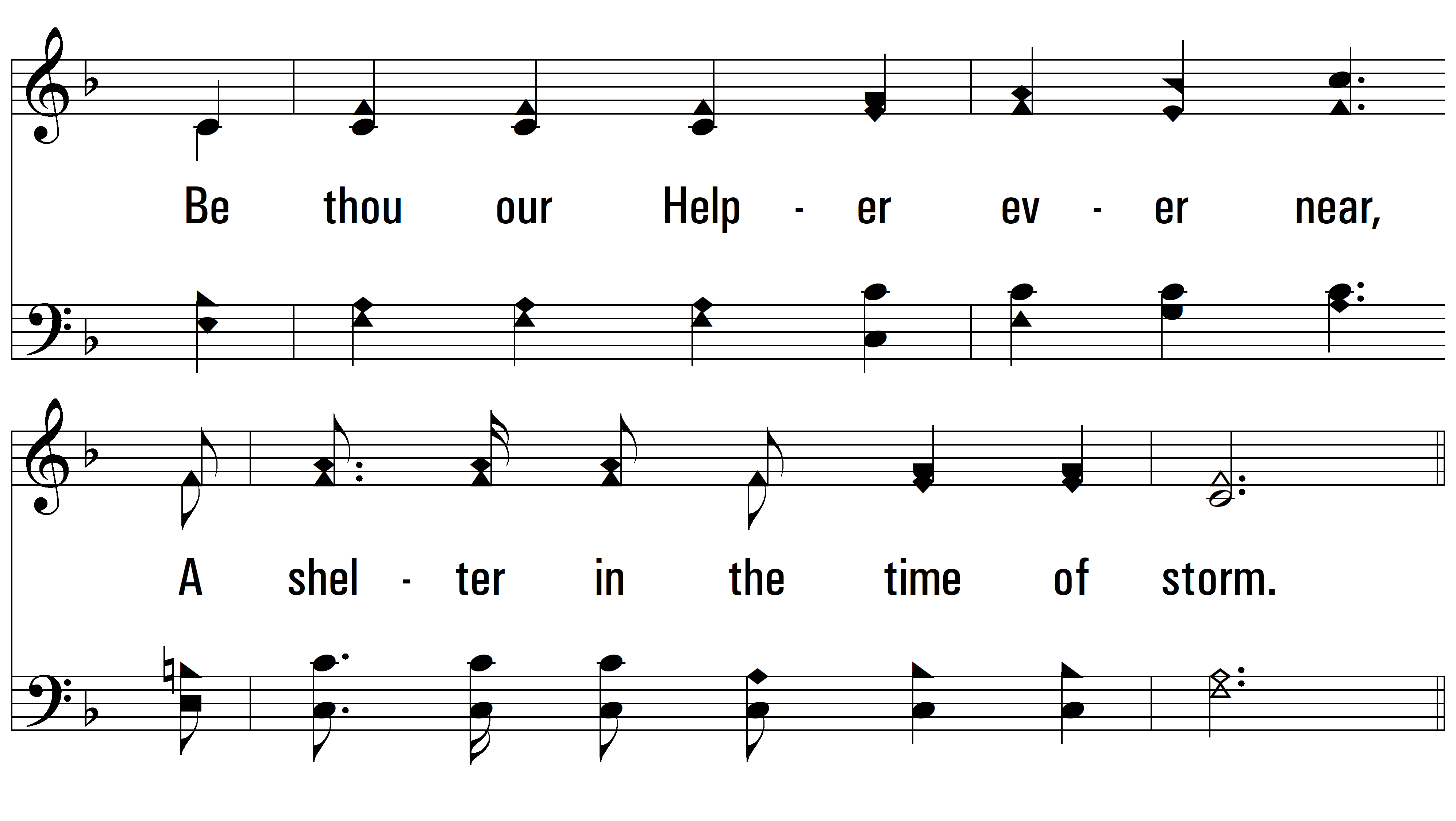 vs. 4
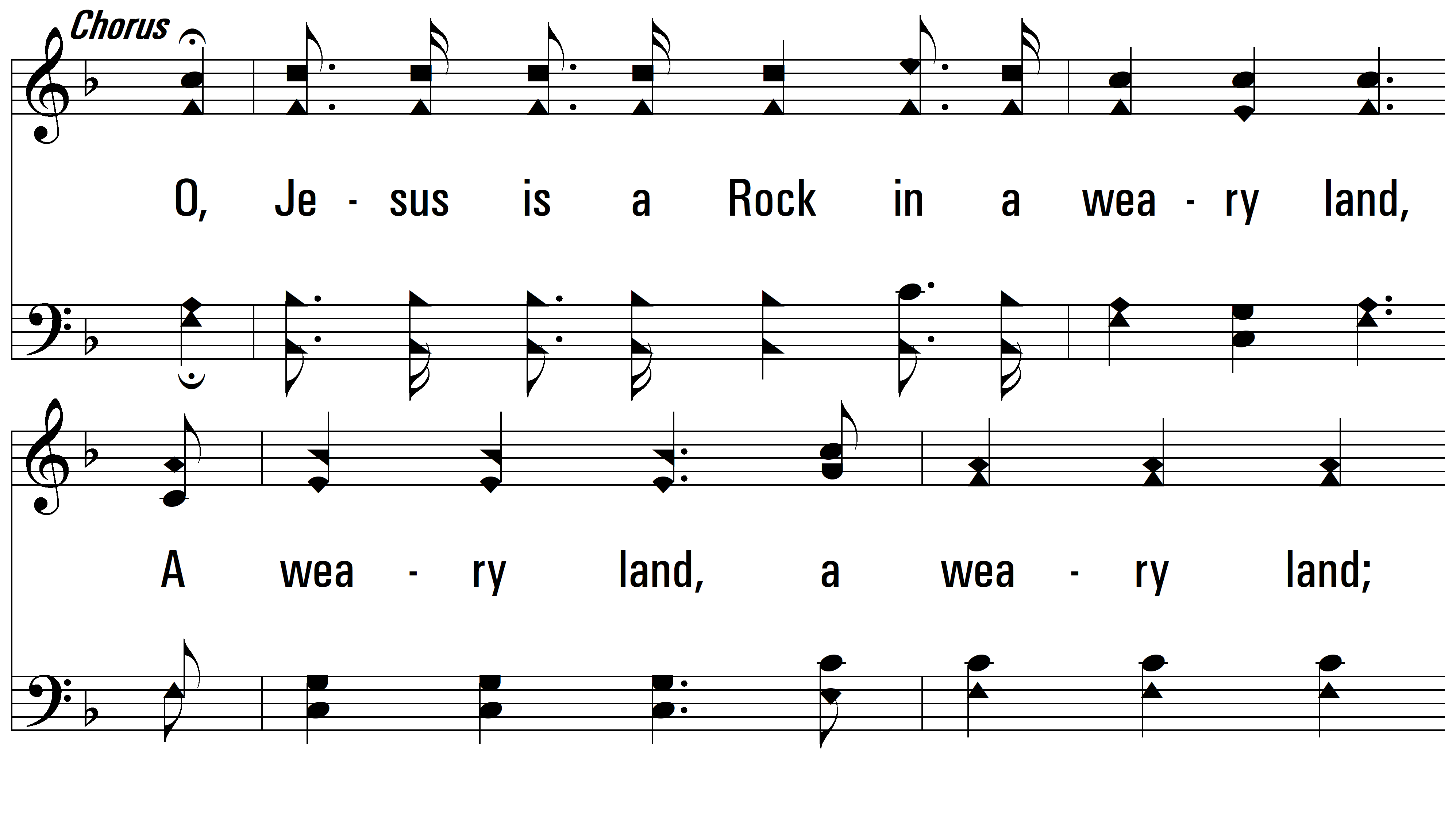 vs. 4
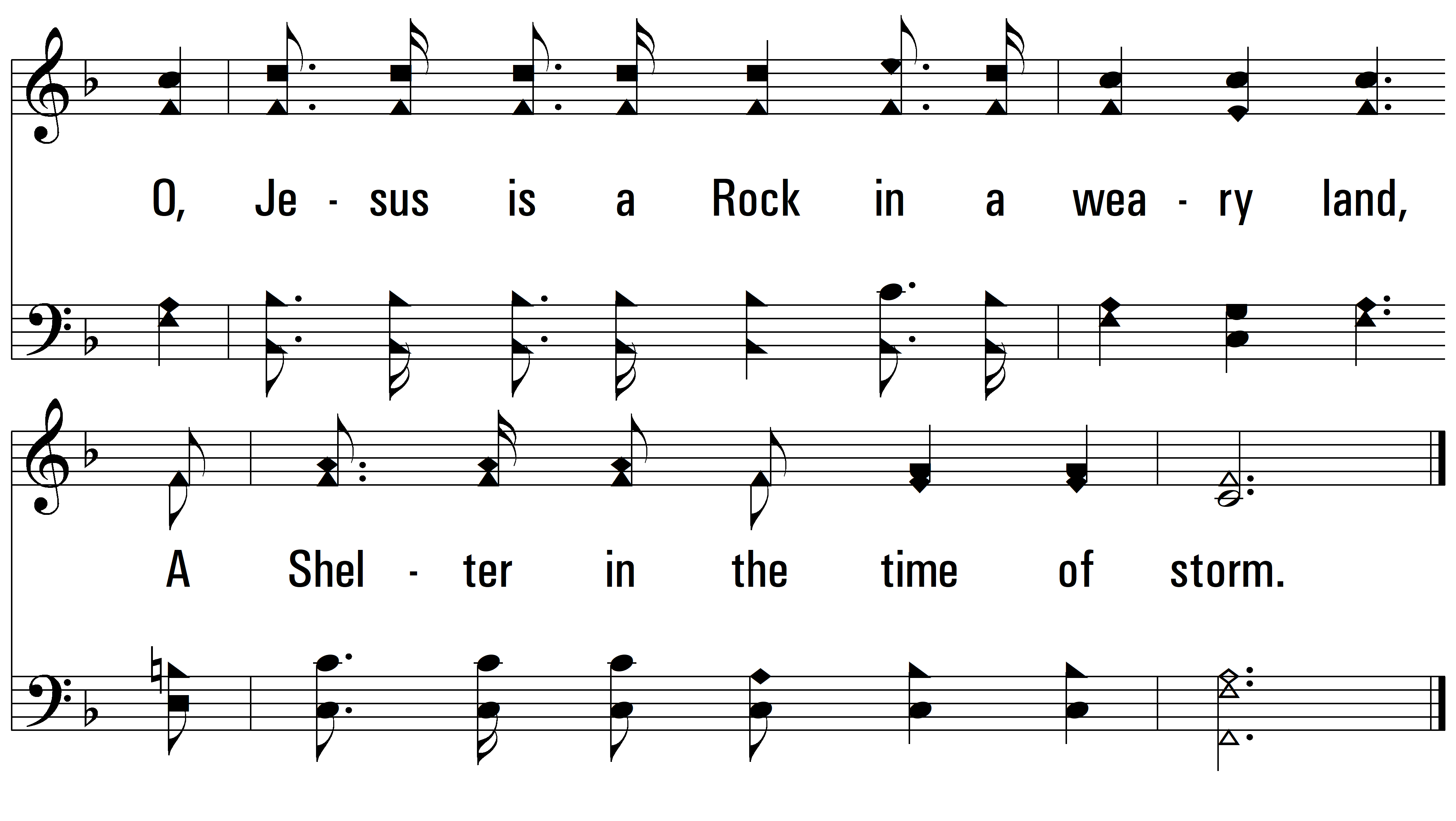 END
PDHymns.com
vs. 4